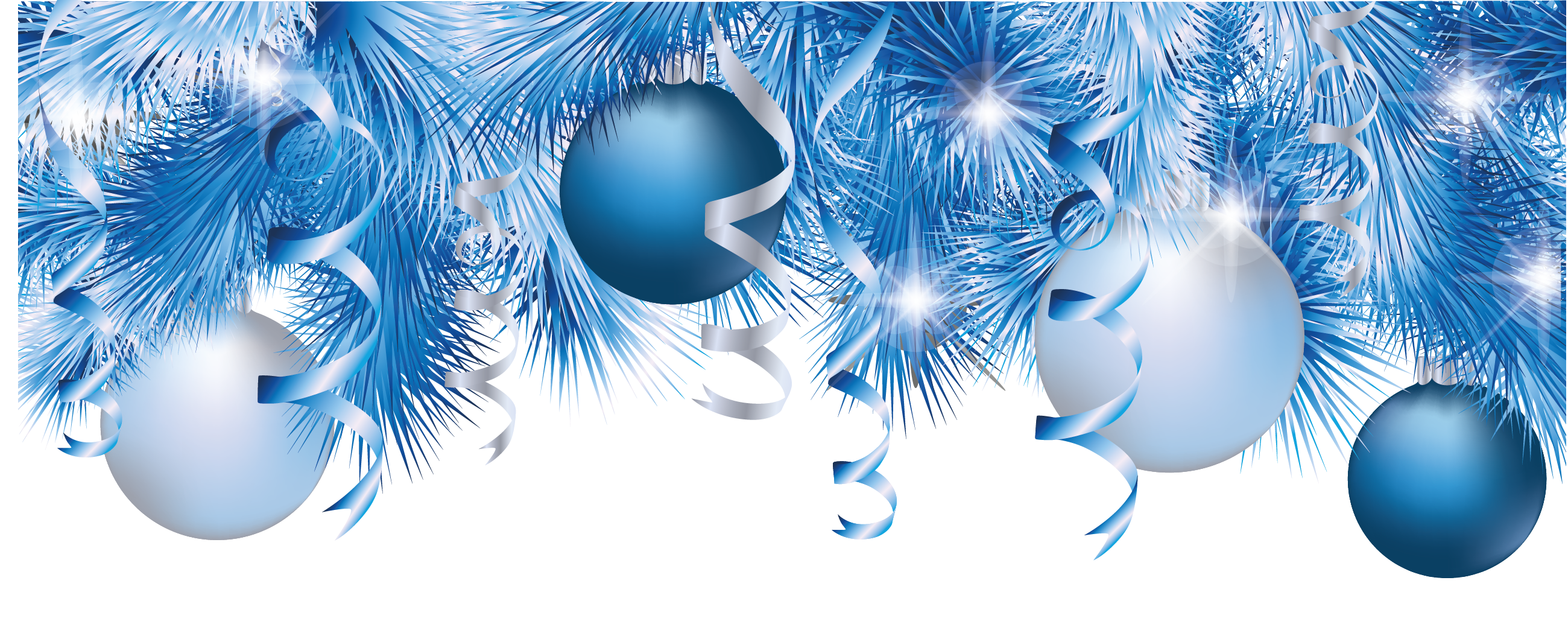 Тема уроку:
Значення досвіду в житті людини. Взаємонавчання та обмін досвідом
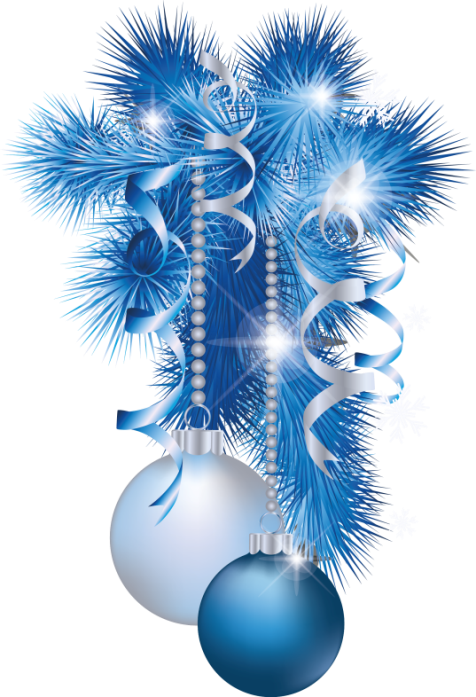 Досвід — уміння та знання, набуті впродовж життя та діяльності окремої людини або людської спільноти.
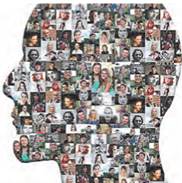 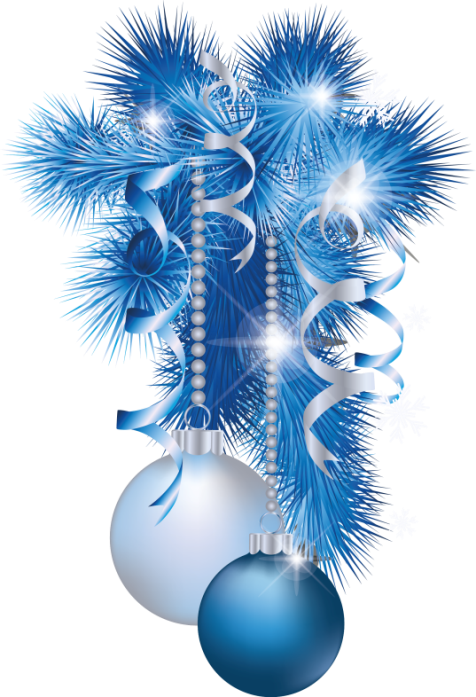 Запам’ятайте!!!
Власний досвід підказує людині, як вона діяла у схожій ситуації.
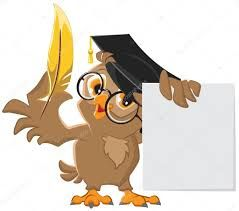 Значення досвіду в  житті  людини.
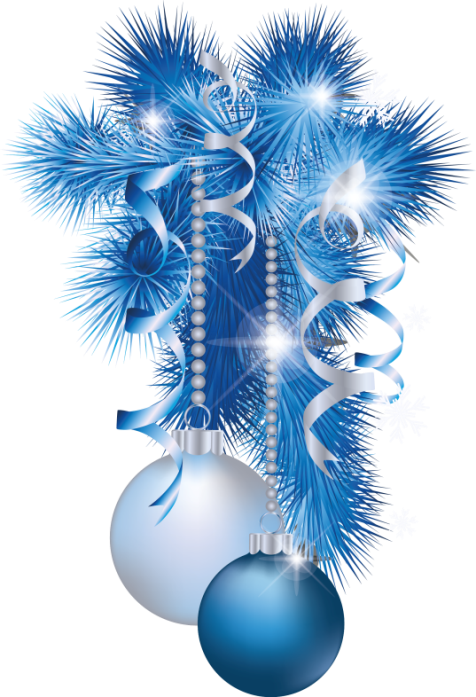 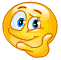 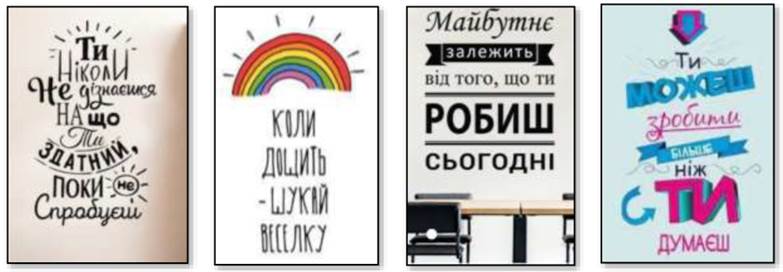 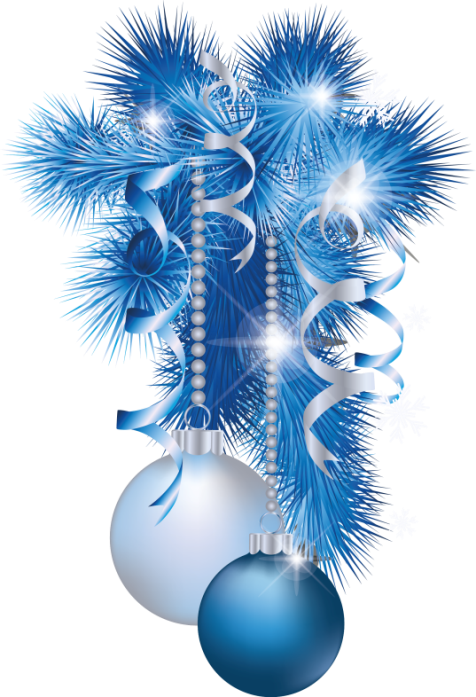 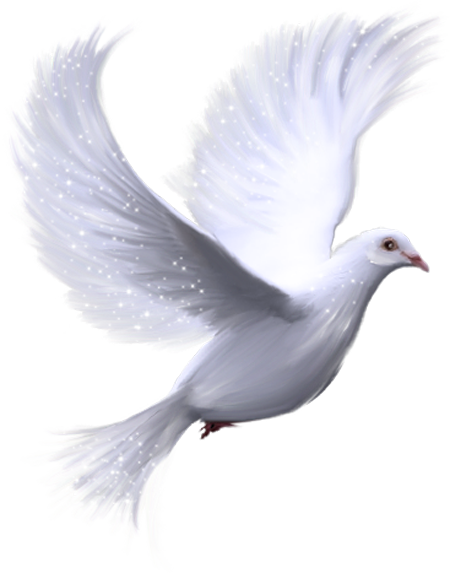 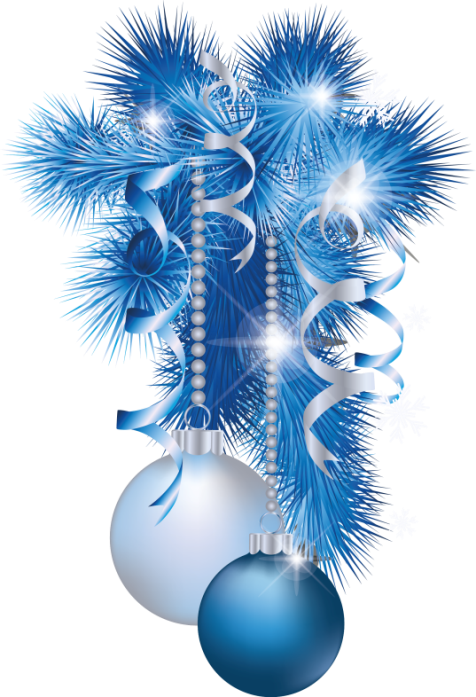 ПОМІРКУЙМО !!!
*Не питай старого, а питай бувалого.

*Раз опечешся, другий — остережешся.

*Хто багато робив, той багато й знає.

*Хто по морю плавав, тому калюжа не страшна.
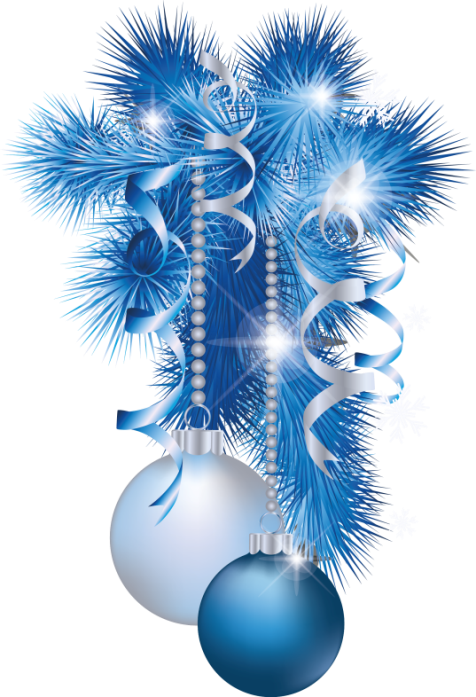 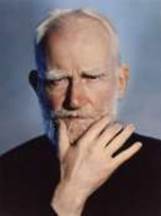 Ірландський письменник Джордж Бернард Шоу якось сказав:
 «Життя, сповнене помилок, не тільки почесне, але й більш корисне, ніж життя, витрачене на те, щоб нічого не робити».
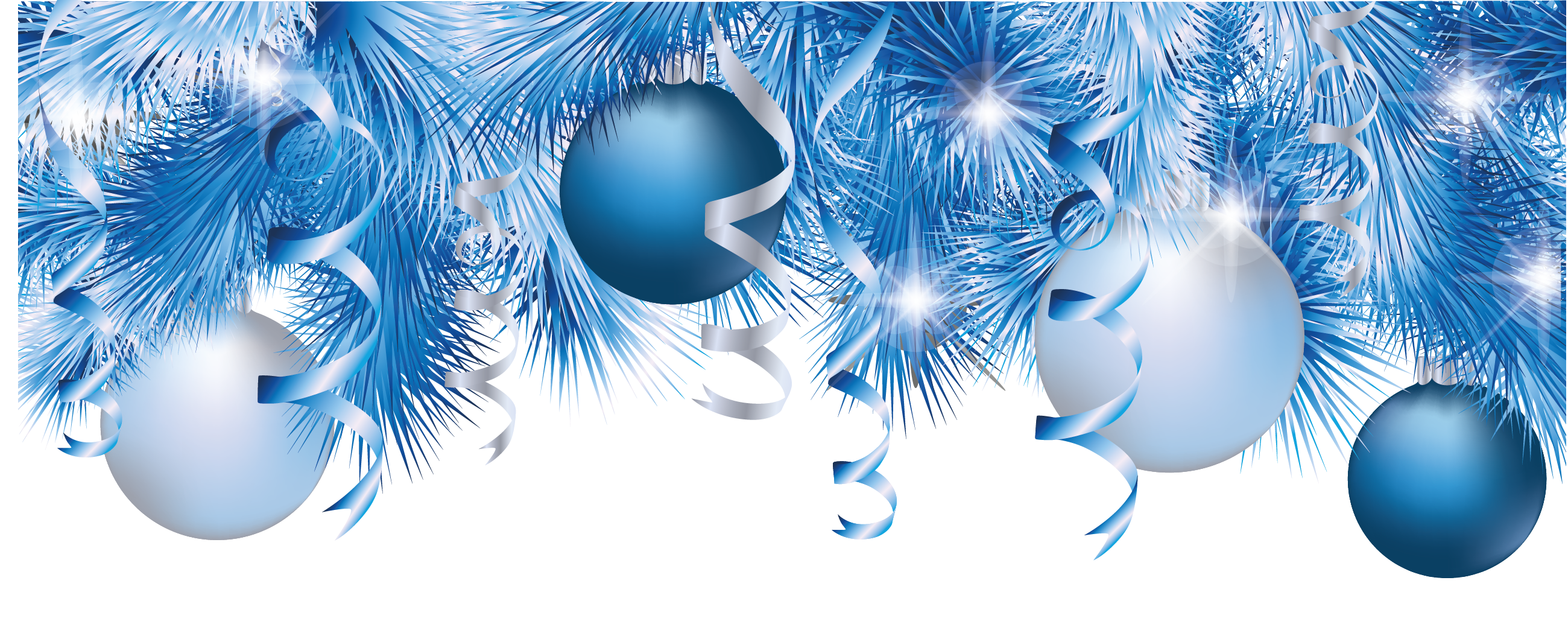 1. Людина вчиться на своїх помилках.
2. Навчай інших — і сам навчишся.
3. Перемагай труднощі розумом, а небезпеку — досвідом.
4. Старого горобця на полові не обдуриш.
5. Хто бува на коні, той бува й під конем.
6. Помиляйся, але признавайся.